Project Advisor
Prof. Juan De Dios Calderon
of Tecnologico de Monterrey
Team Members
Julio Flores Molina 
Jeffrey Kelly
Hila Matas
Overview
Introduction and motivation
Literature review
Preliminary work
Summary and conclusions
Spartan Superway
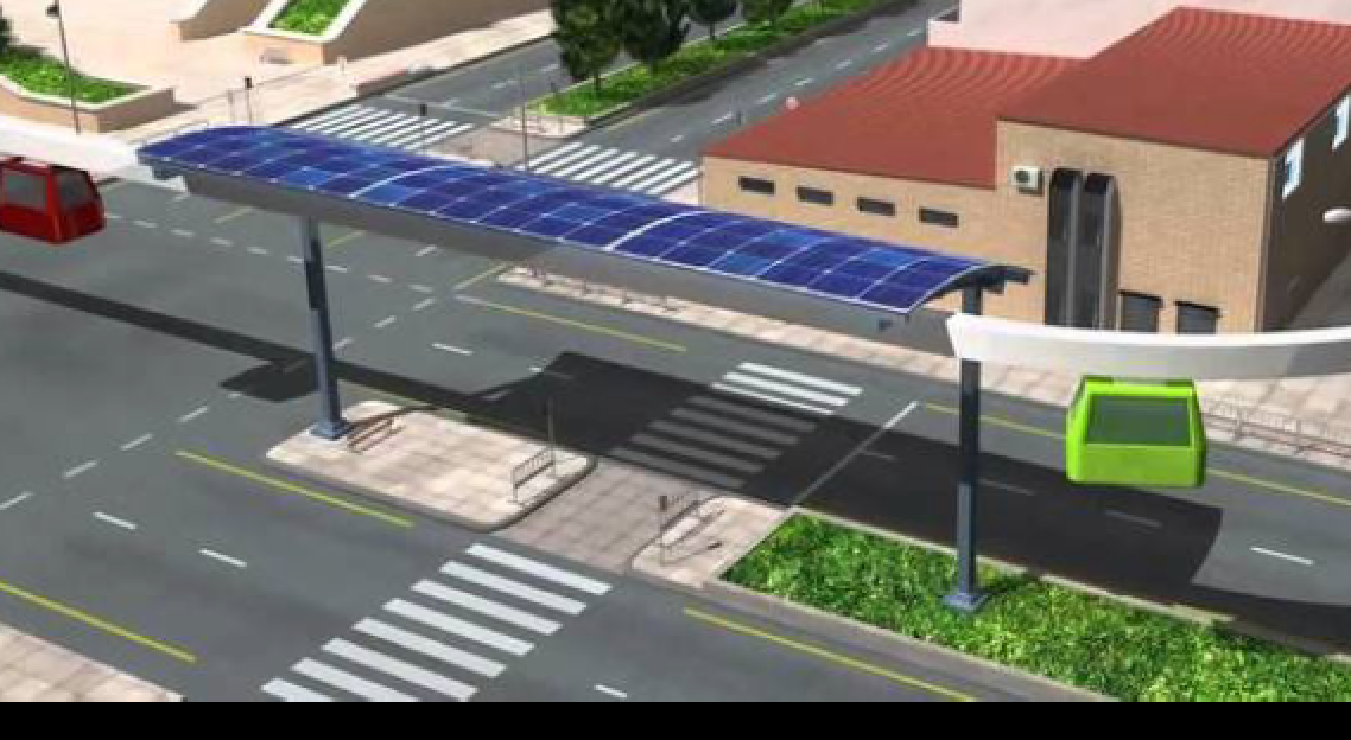 Juan de Dios Calderón PhD. Tecnológico de Monterrey
Ron Swenson 
Burford Furman PhD.
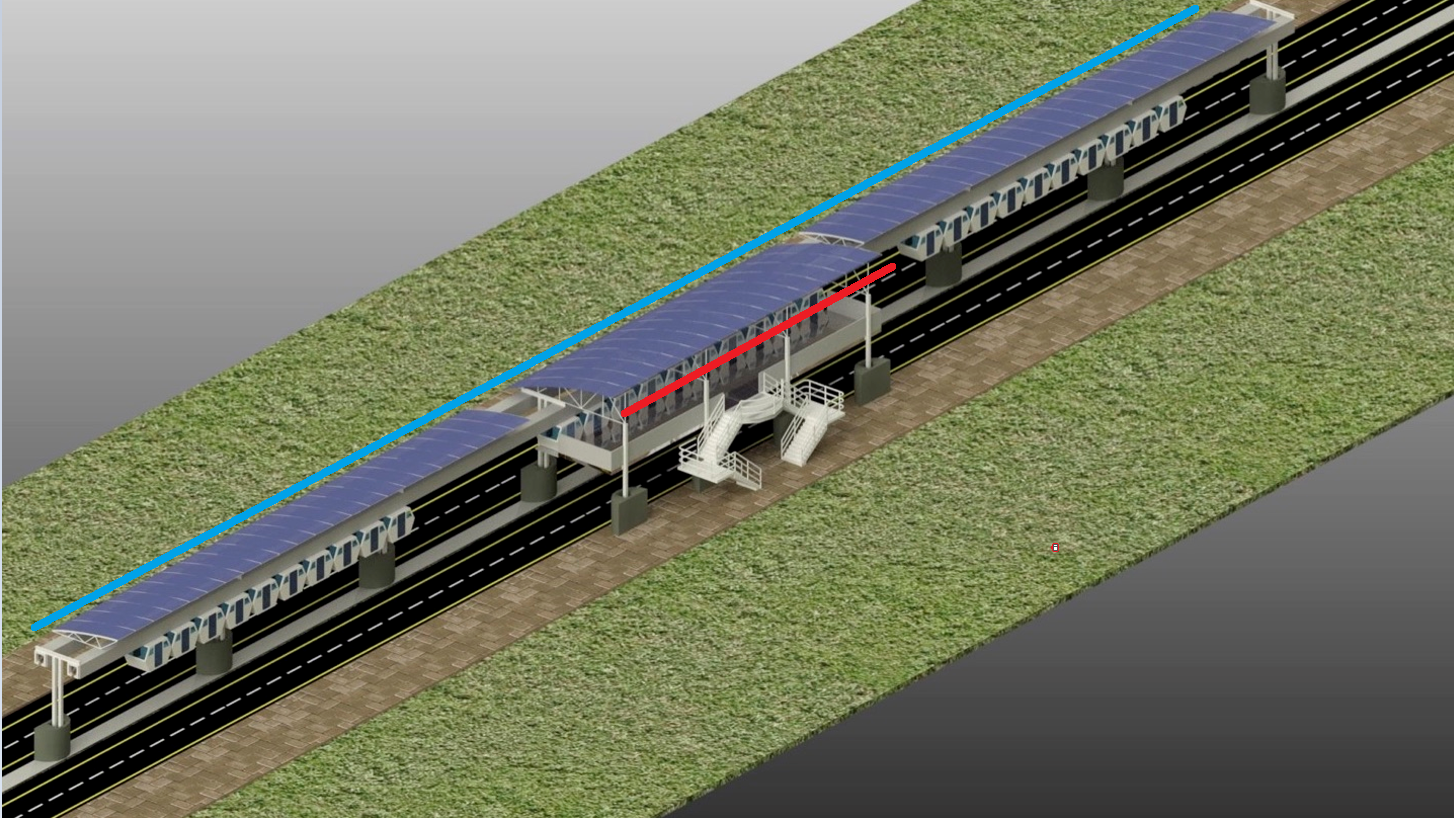 Available Solar Energy
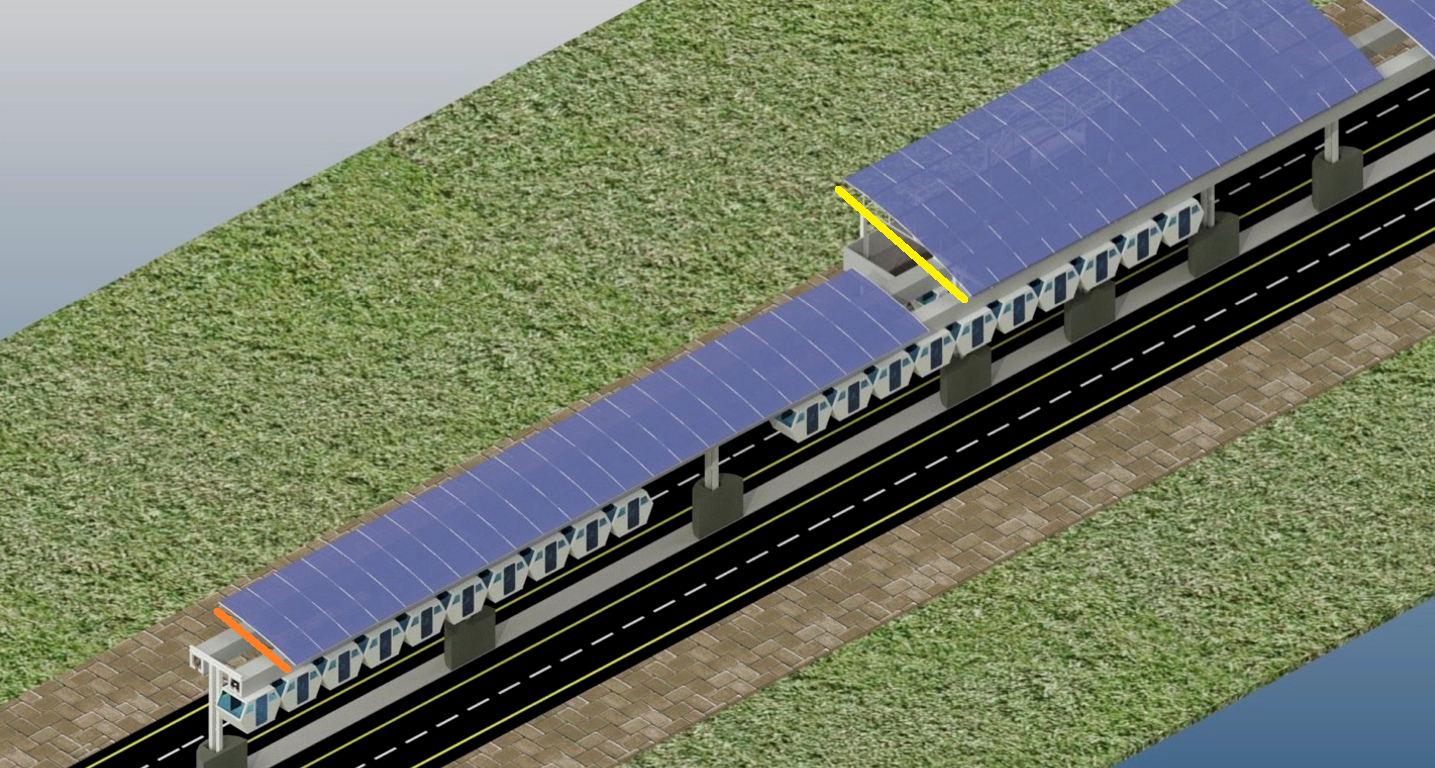 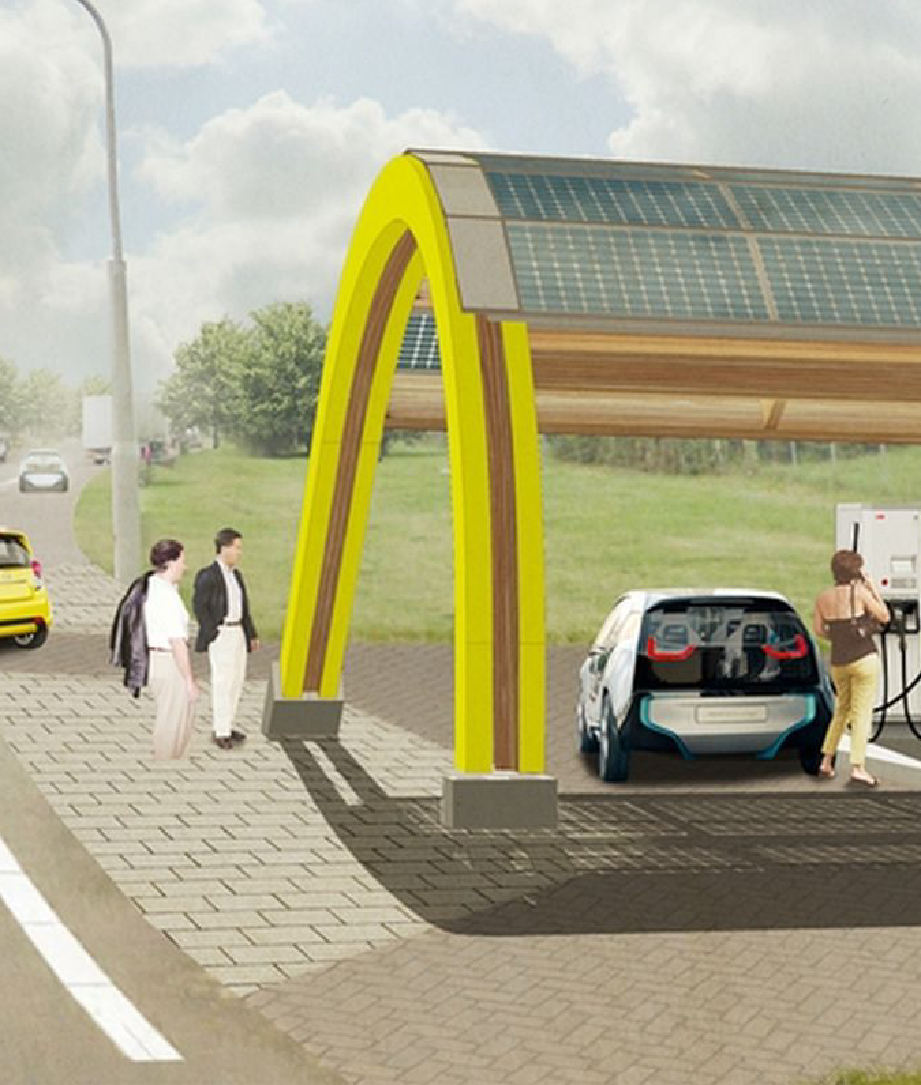 The Charging station Challenge
1. Quantify energy requirements
2. Design flexible hybrid architecture
	A. Energy to grid (bidirectional)
	B. Design subsystem
	      • Select/Design components
	      • Simulation
	C. Financial analysis
Energy Storage Elements at Charging Station
Batteries
Fuel Cell / Hydrogen
Ultra Capacitor
DC/DC Converters
Optimized Controllers
Battery Technology
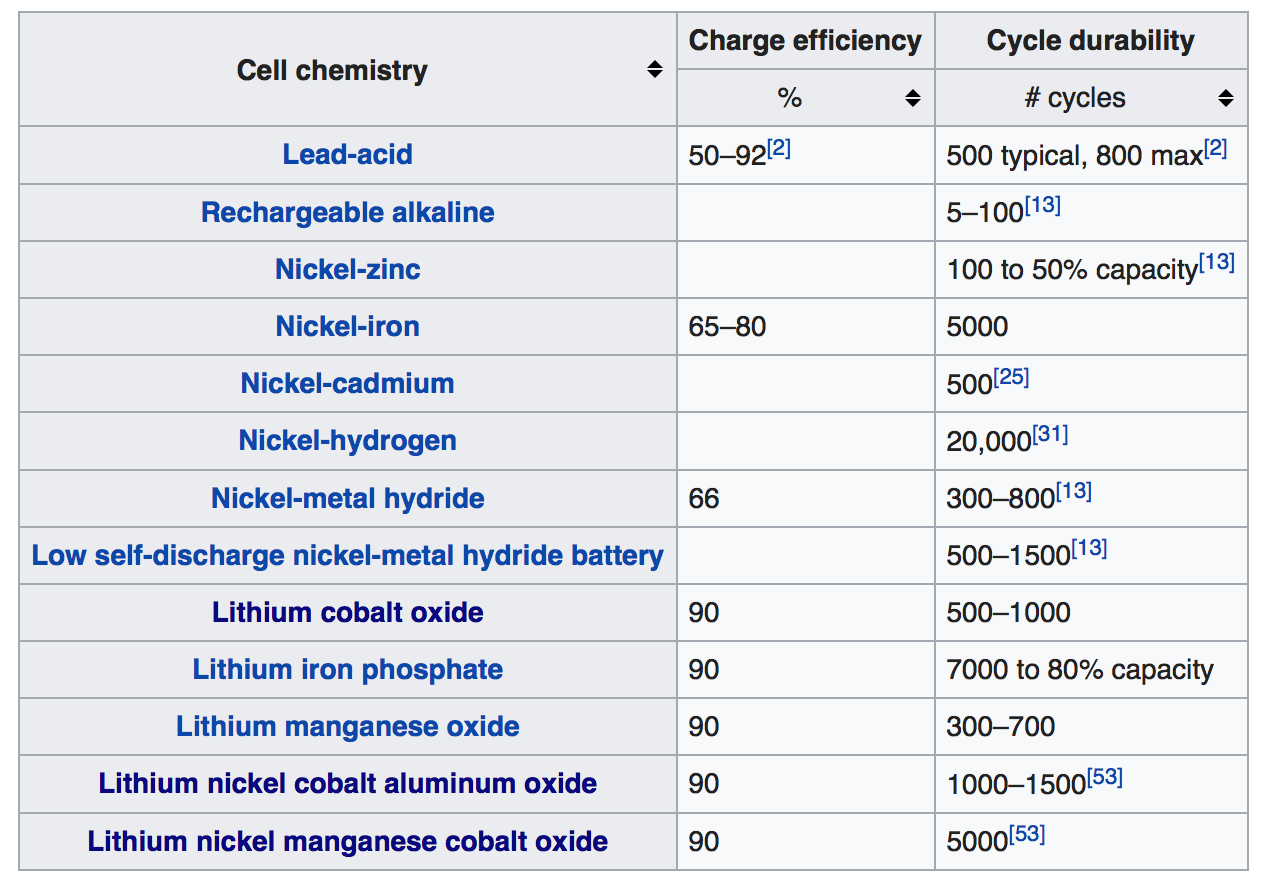 Fuel Cell
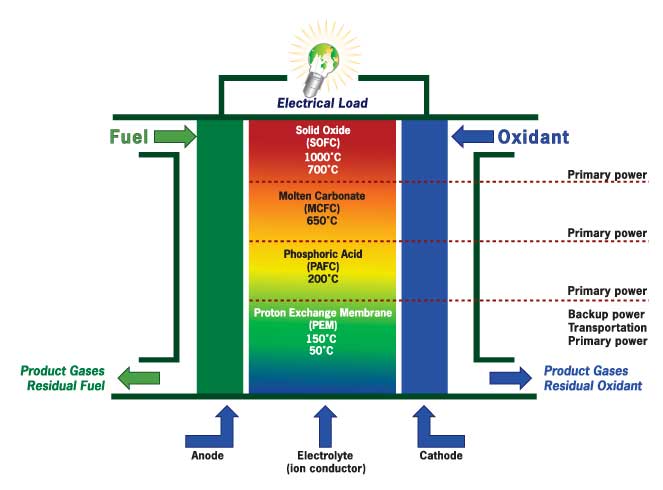 Fuel is electrochemically oxidized and electrons are harvested, instead of being burned in a combustion engine.
Efficiency of the same fuel grows from 30% for internal combustion engine to 60% in Fuel cell, while emissions go down.
When H2 is used as fuel – H2O is the oxidized waste product.
Fuel Cells supply constant current - They don’t start and stop, and they don’t change the current.
Summary comparison Battery Vs. SuperCapacitors
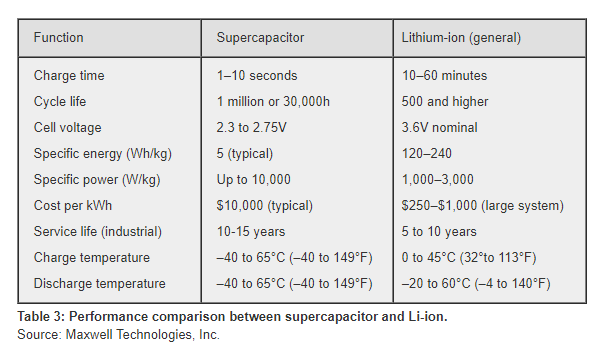 Super Capacitors
Must SuperCapacitors are made out of activated charcoal (activated graphite), separated by a paper separator and carbon electrodes are impregnated with the liquid electrolyte with an aluminium foil used in between the two to act as the current collector 









			Reference: https://www.electronics-tutorials.ws/capacitor/ultracapacitors.html
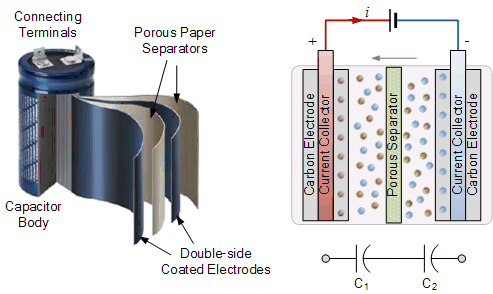 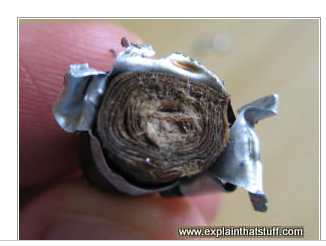 Disadvantage of Supercapacitors/Ultracapacitors
Low specific energy density,  (1Wh/kg to 30Wh/kg, 10–50 times less than Li-ion.)
Linear discharge voltage prevents using the full energy spectrum (e.g. 2.7 to 0 volts) DC-DC converter is required. 
High Cost. 







			
			http://batteryuniversity.com/learn/article/whats_the_role_of_the_supercapacitor
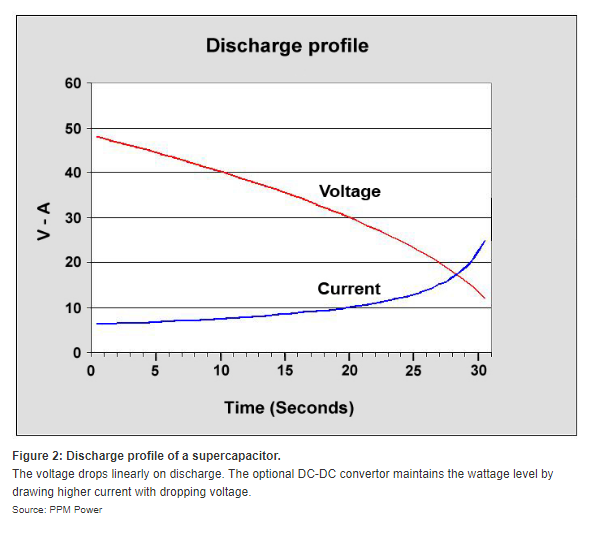 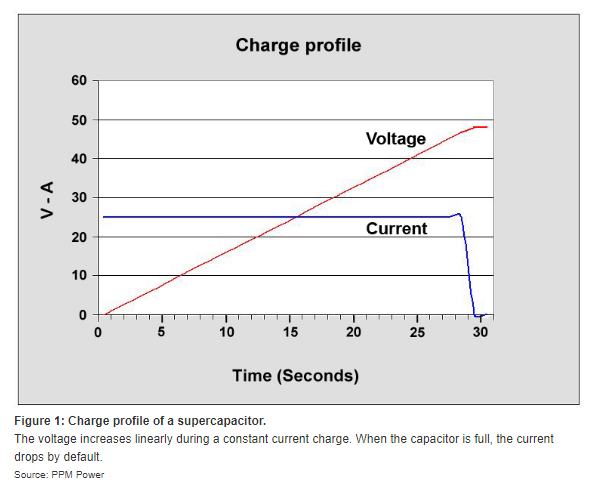 Revisit Literature Review
A Comparative Study of Fuel-Cell–Battery, Fuel-Cell–Ultracapacitor, andFuel-Cell–Battery–Ultracapacitor Vehicles
Solar Hydrogen Production for Fuel Cells
A Comparative Study of Fuel-Cell–Battery, Fuel-Cell–Ultracapacitor, and Fuel-Cell–Battery–Ultracapacitor 
VehiclesJennifer Bauman and Mehrdad Kazerani, IEEE March 2008
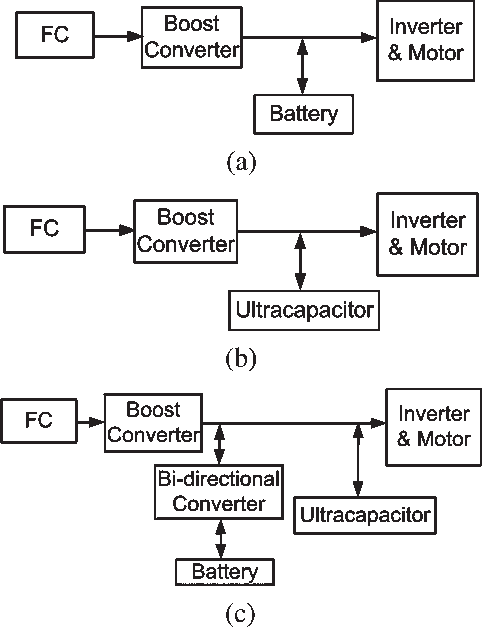 Use simulation tools to compare 3 configurations: 


Compare Energy efficiency, cost and weight
Study Results
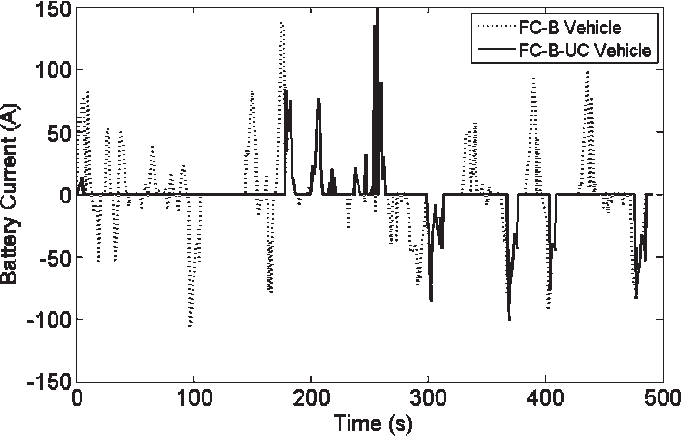 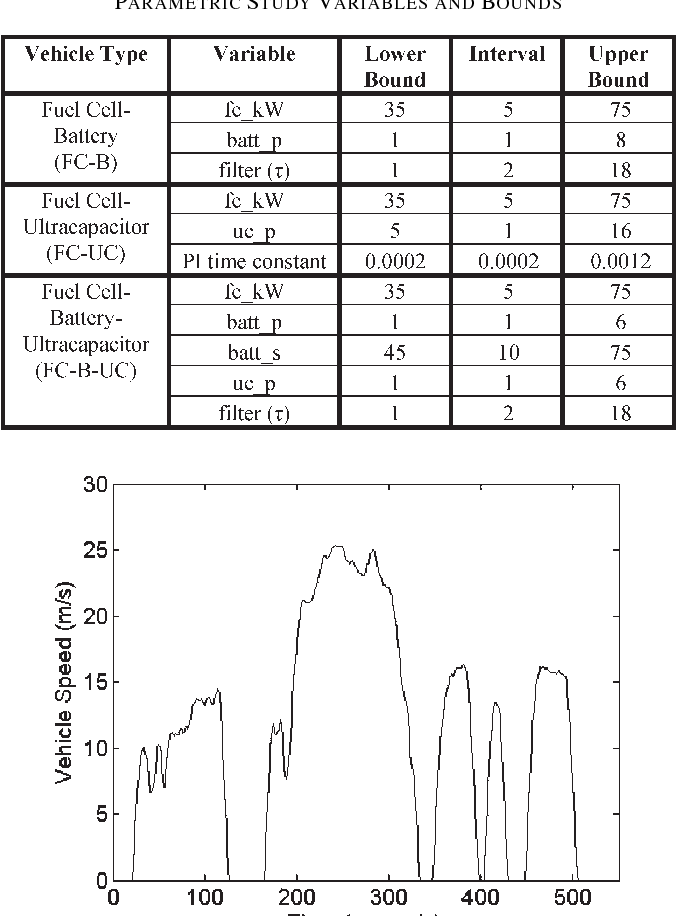 Solar Hydrogen Production
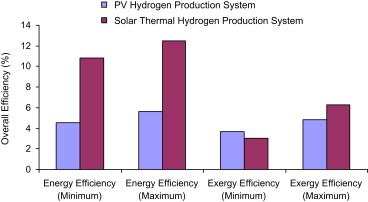 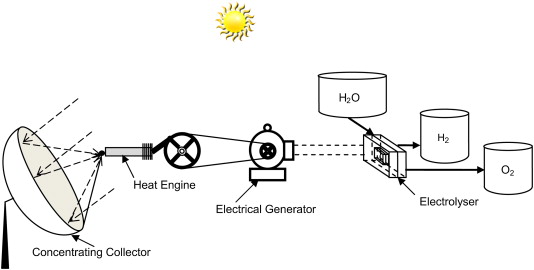 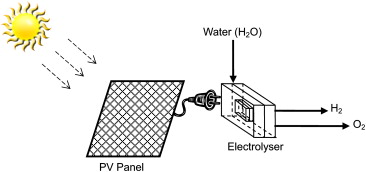 Solar hydrogen production: A comparative performance assessment
Anand S. Joshi, Ibrahim Dincer, Bale V. Reddy, International journal of hydrogen energy 36 (2011)
Solar Hydrogen Production
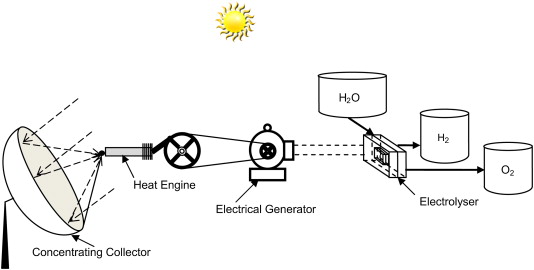 “It is found that the solar thermal hydrogen production via electricity production is an environmentally benign method and possesses higher exergy efficiency than PV hydrogen production.
However, the latter is better in a way that it does not involve any moving parts.”
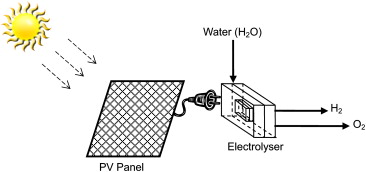 Solar hydrogen production: A comparative performance assessment
Anand S. Joshi, Ibrahim Dincer, Bale V. Reddy, International journal of hydrogen energy 36 (2011)
Preliminary Work - Design 
Analysing available data
System requirements - Understanding system requirements and propose model that satisfied .
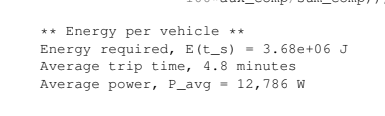 Understanding Assumptions and their flexibilities
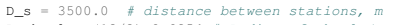 Simulation
Understand System Model and make sure it applies to existing technologies. e.i. No average power source since we are using renewable sources. Battery Charging, DC-to-DC, AC-to-DC Conversion requirements. Hydrogen Generation.
Currently using Excel








but if necessary Matlab Simulink,or Python.
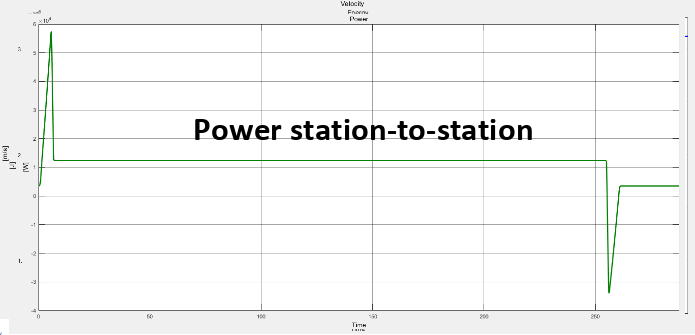 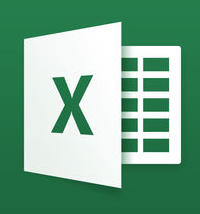 Simulation - Testing
Data Validation 
AVX donations allows us to build a system. Most likely, it will be build in Tecnologico de Monterrey, Mexico.
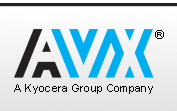 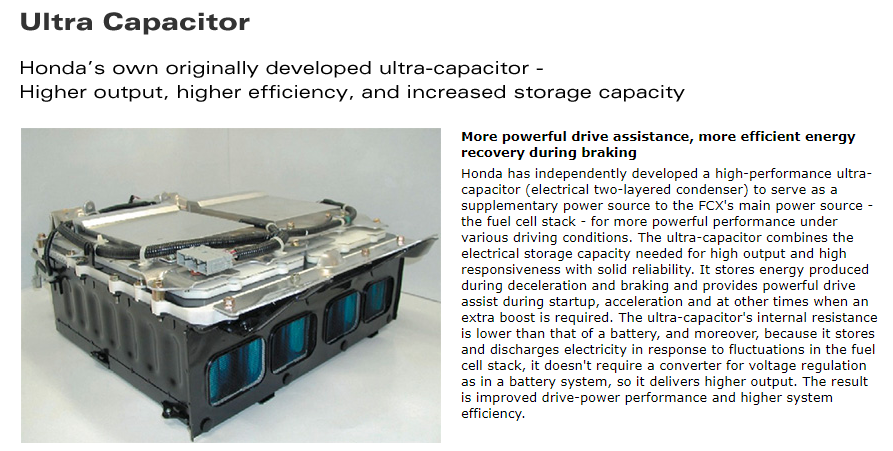 Analysis - Future
Our project should be Flexible systems - Modular Systems - Scalable
Application’s beyond Spartan Superway
Different power sources.
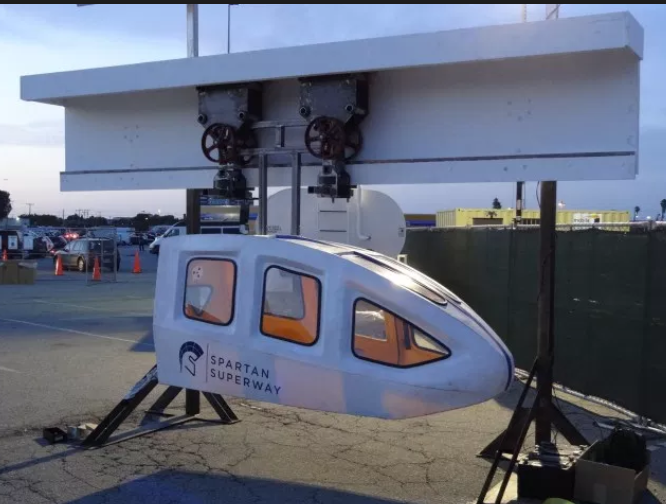 Conclusions (What’s ahead?)
Continue refining the model
Super Capacitor Testing
Define the DC/DC Converter Parameters
Finite the recommendation for what kind of battery, fuel cell and ultracapacitor to use